Jak vyplnit zápisy za všechny účastníky turnaje?Organizátor turnaje = Pořadatel turnaje
Klikni na družstva klubu
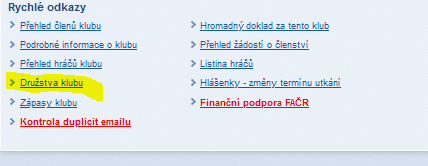 Vyber soutěž
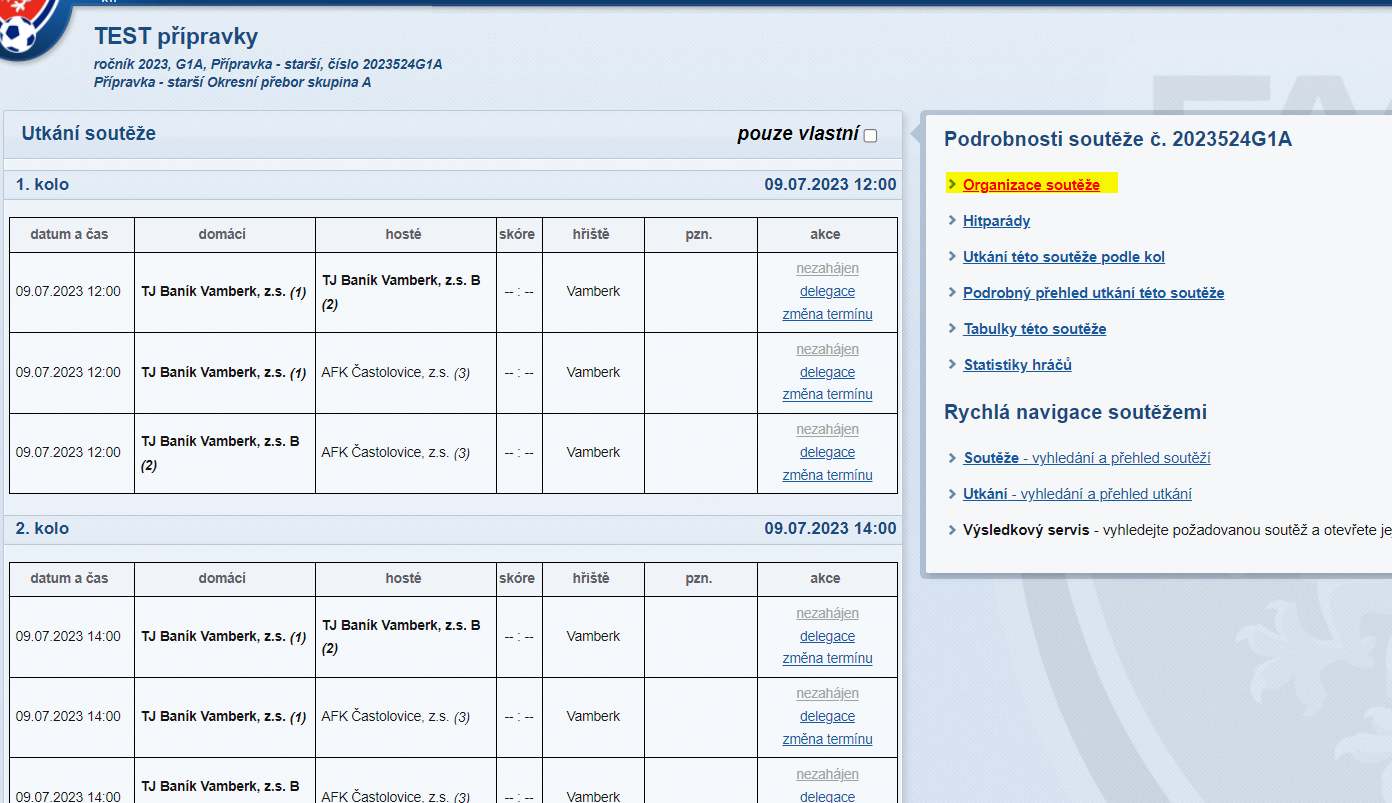 Klikni na organizace soutěže:
Vlož sestavy
Zobrazí se pouze utkání, ve kterých jsi uveden jako organizátor turnaje!
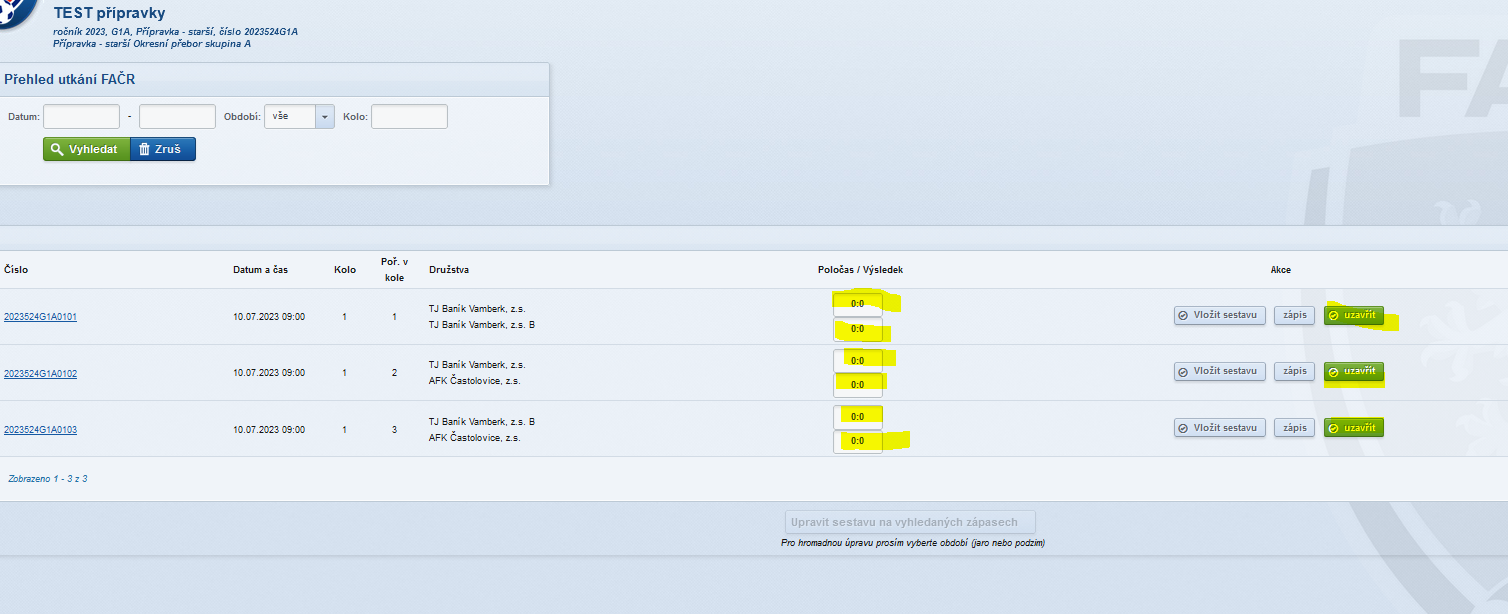 Vložit sestavu
POZOR! NEZAPOMEŇ VLOŽIT SESTAVY!!!
Vlož výsledky a uzavři zápis
Zobrazí se pouze utkání, ve kterých jsi uveden jako organizátor turnaje!
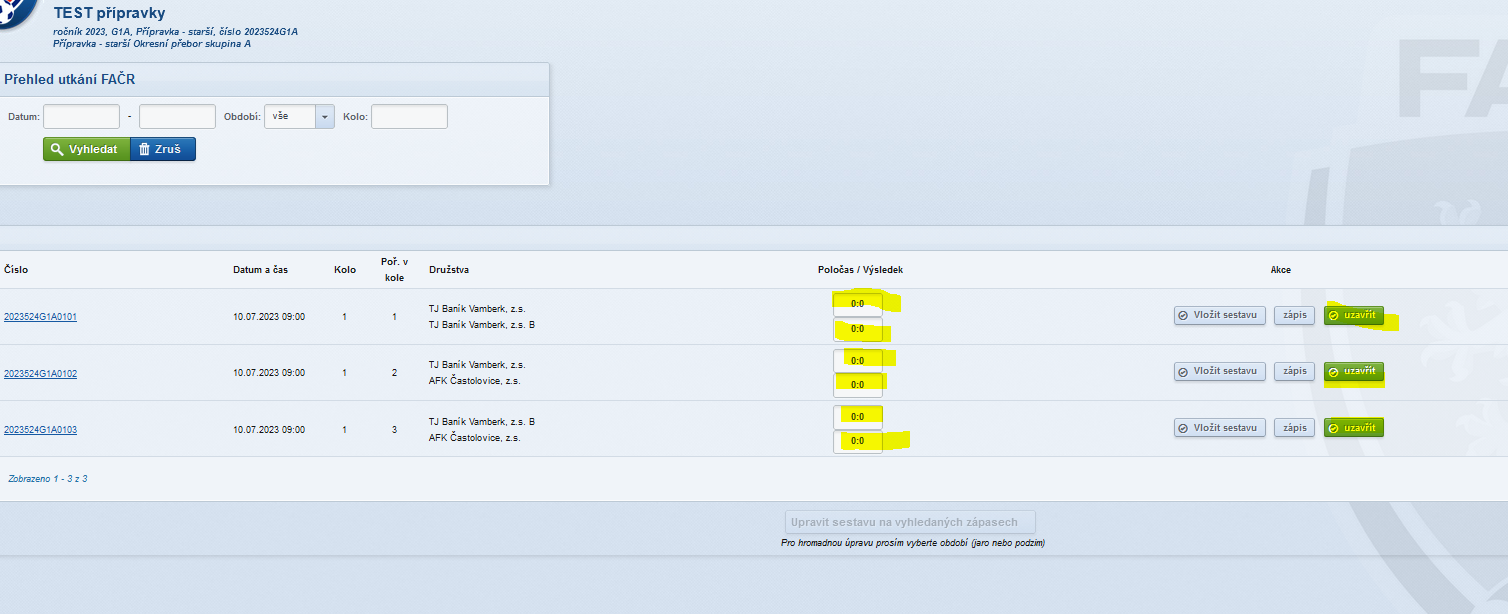 Po vložení výsledků a důkladné kontrole výsledků. Uzavři zápis
Poločasový výsledek
Výsledek utkání